Конкурс за избор најбољих примера наставе на даљину 2020 
МАГИЈА ЈЕ У РУКАМА НАСТАВНИКА
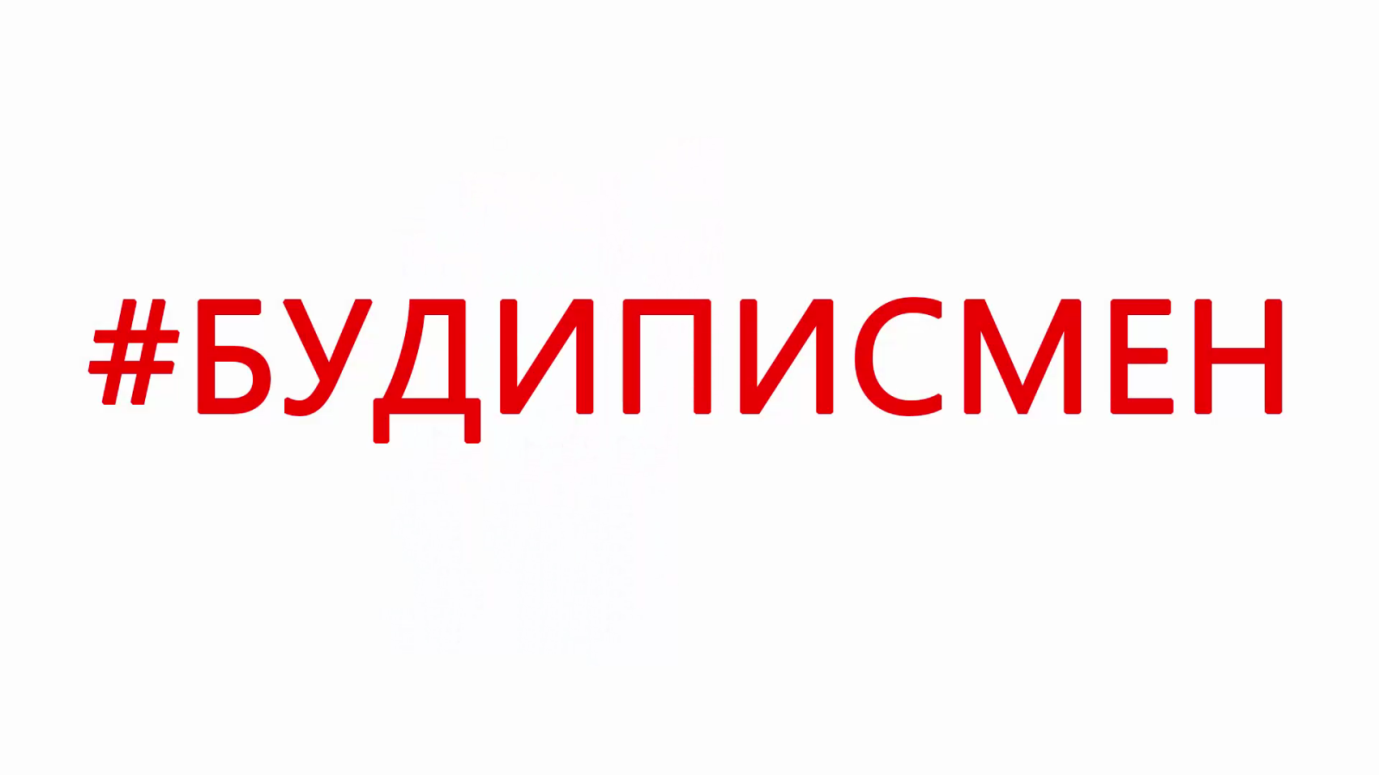 Правописне грешке
у онлајн комуникацији
Саша Чорболоковић, наставник српског језика 
                  ОШ ,,3. октобар” Бор
               одељење VII-3
Правила знам,
грешке исправљам!
Зашто баш ова тема?
Прилагођавање актуелног програма онлајн начину рада и окружењу (виртуелне учионице). 
Учење на грешкама, као модел и позитиван утицај на друге (вршњачка едукација).
Повезивање традиционалне и дигиталне писмености (правилно писање и куцање).
Активизам и критичка процена писмености других, конкретна акција, а не само констатација да је писменост лоша. 
Смислено учење и функционална примена правописних правила.
Српски језик и књижевност VII-3
НАША ДИГИТАЛНА УЧИОНИЦА
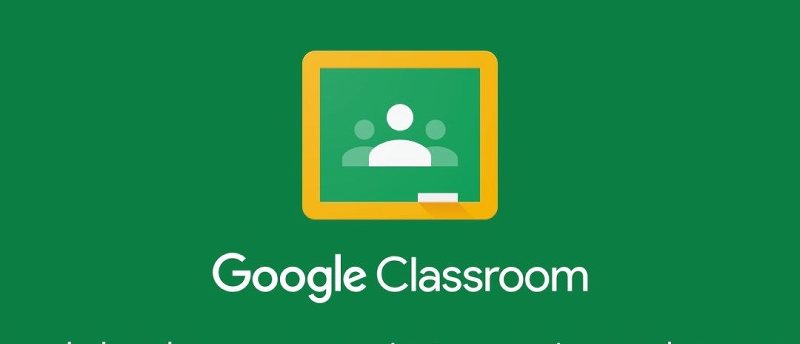 видео
Најважније о пројекту
Формирање пет група.
Трагање за правописним грешкама у онлајн комуникацији (свака група добија по једну правописну област).
Писање сценарија (правила и грешке).
Снимање појединих делова мобилним телефоном.
Прављење сарадничких видеа.
Евалуација пројектних активности.
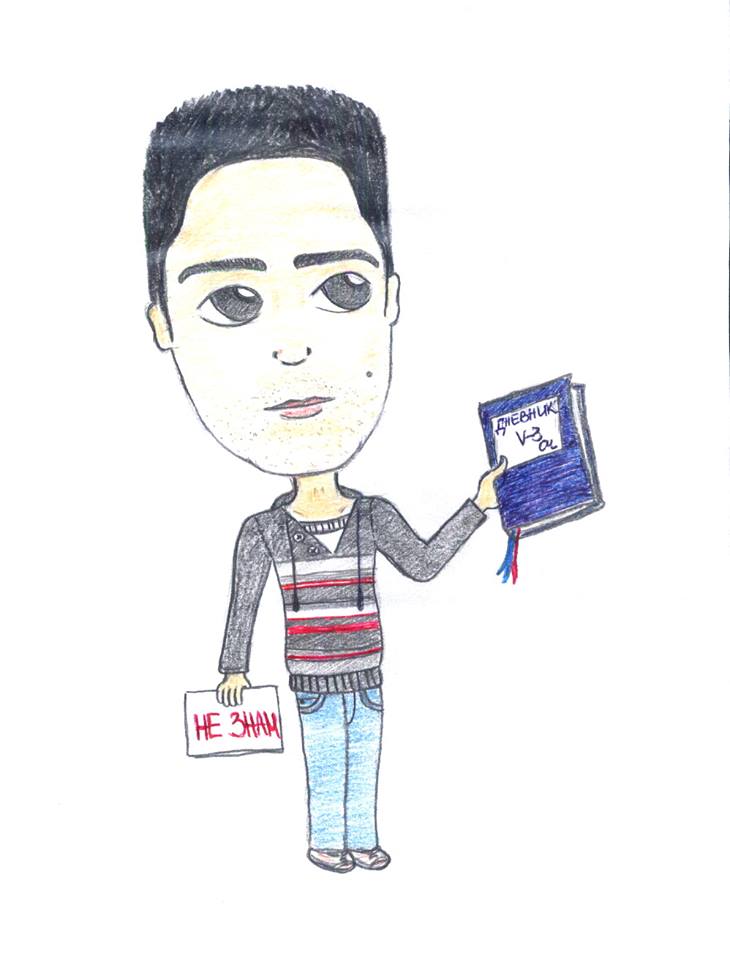 Трајање:            4 недеље
Групни рад 
у дигиталном окружењу
Сараднички видео
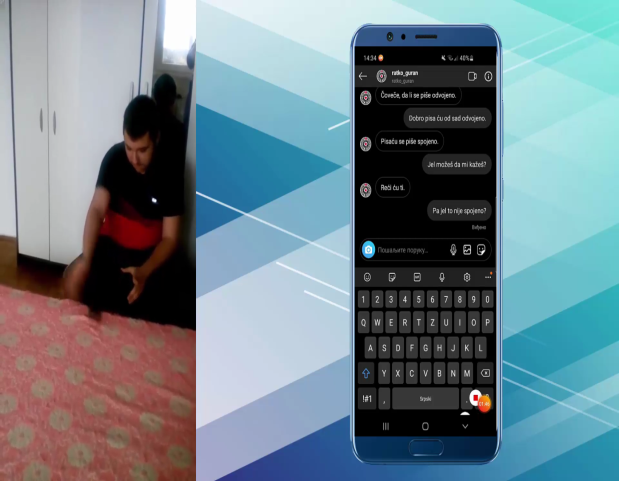 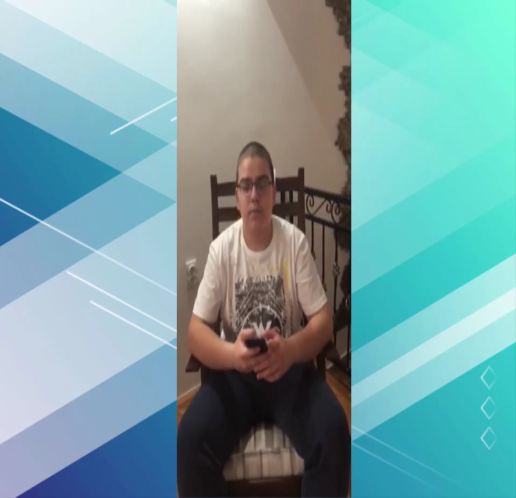 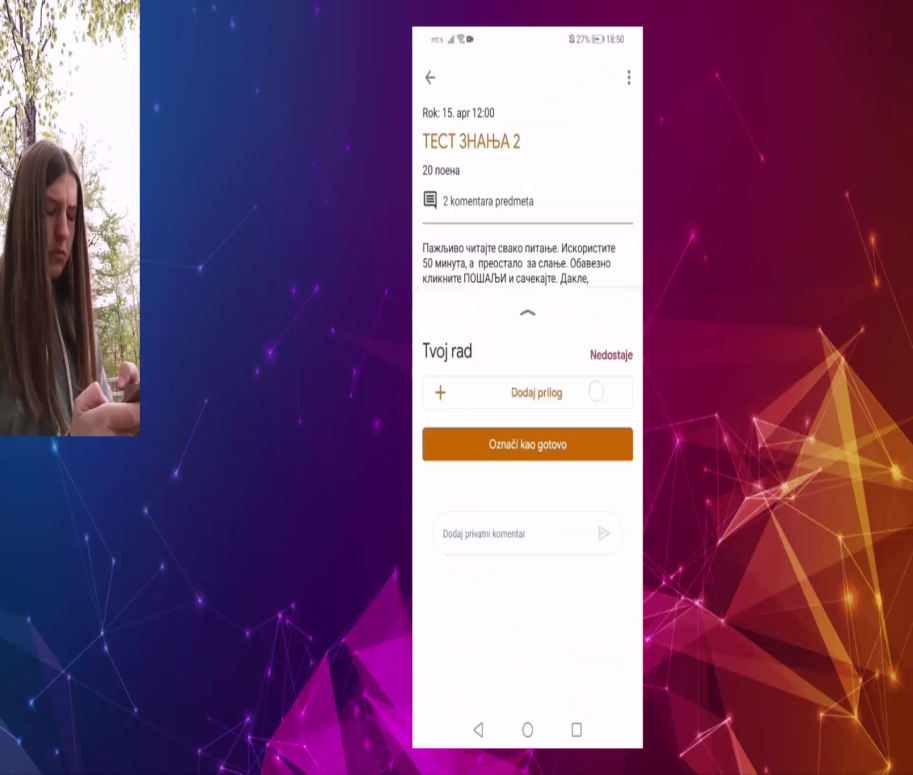 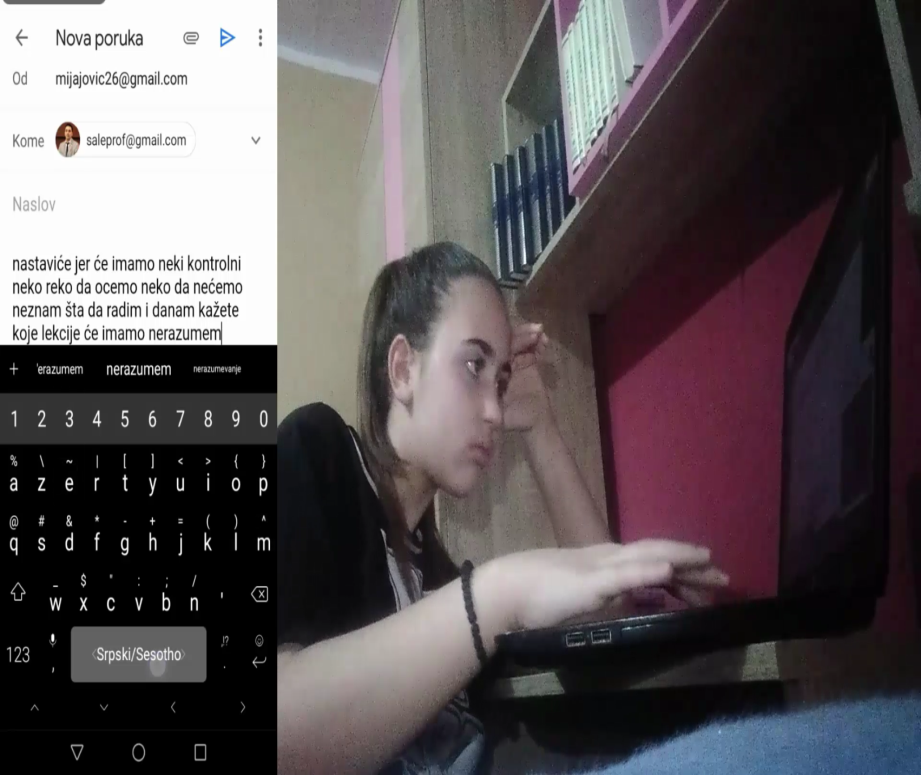 Предности наставе на даљину
Коришћење дигиталног окружења за учење, а не само за забаву и разоноду. 
Увиђање функционалности дигиталних алата за брзо и ефикасно решавање многих задатака (помоћ у учењу).
Подстицање међупредметних корелација и компетенција.
Креативно повезивање између ученика и наставника.
Промовисање дигиталног окружења за вршњачко и сарадничко учење.
Предности наставе на даљину
Развијање сналажљивости и истраживачког односа према наставном материјалу . 
Повећање одговорности, али и веће слободе у организовању времена за рад. 
Евалуација кроз Гугл упитник  (готова статистичка анализа) и Квизис (ученици одмах добиjaју повратну информацију после провере).
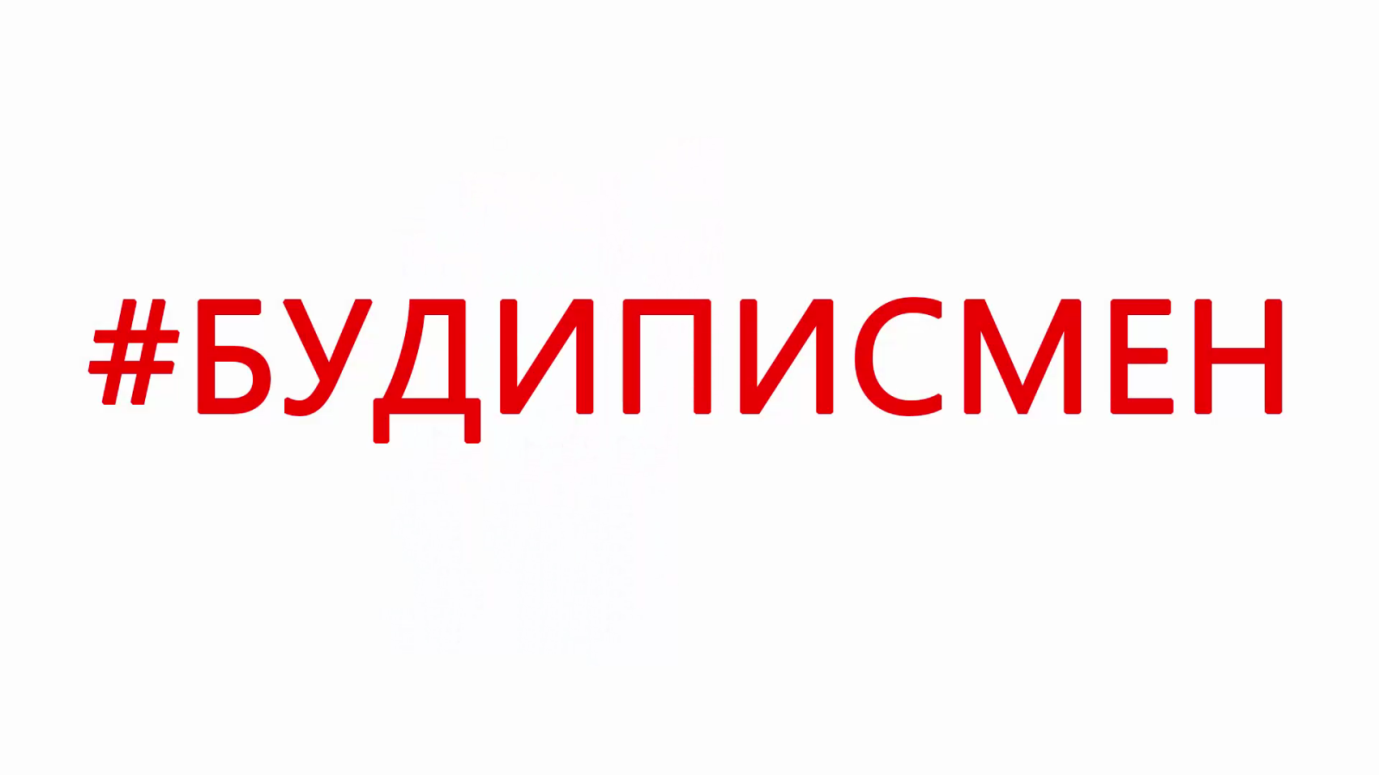 ,,Твој је опис, дигитални потпис.”